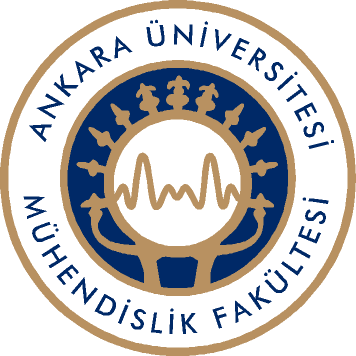 JEOFİZİK MÜHENDİSLİĞİ BÖLÜMÜ

JFM403 JEOFİZİKTE VERİ ANALİZİ VE SUNUMU 

Harun CANLI 11290112

KONU:
ReMi YÖNTEMİ (REfraction Mİcrotremor)
İÇERİK
Remi yöntemi
Ekipmanlar ve özellikleri 
Veri toplama
Veri-işlem adımları
Örnek çalışmalar
Sonuçlar
REMİ YÖNTEMİ
Re-Mi adı kırılma–mikrotremor olarak bilinen jeofizik bir yöntemdir. 
Yüzey dalgası faz geçişleri izlenerek tabakların makaslama dalga hızlarına(Vs) ulaşılır.
Vs hızları tabakların sağlamlığının bir göstergesidir.(Louie 2001)
Yöntem, özellikle kalabalık şehirleşmenin olduğu alanlarda, binaların, yolların düzgün profiller boyunca ölçü almayı zorlaştırdığı bölgelerde, ayrıca kaynak kullanmanın bu tür yerleşim bölgelerinde tehlike oluşturduğu durumlarda üstünlükler sergilemektedir.
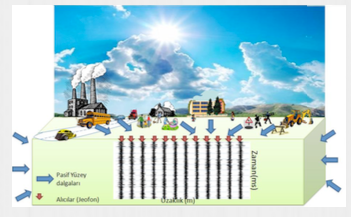 Şekil1: remi yönteminin genel gösterimi (Pamuk, 2014)
Remi Yönteminde;
AMAÇ:  
Dispersiyon eğrisinden yararlanarak ters çözüm yöntemi ile yer altındaki S dalgası-derinlik bilgisinin elde edilmesidir.

ÖLÇÜLEN: 
Zaman içindeki  dalga genliğinin değişimi (GÜRÜLTÜLER) 

HESAPLANAN: 
Makaslama dalga hızının(Vs) derinlikle değişimi

İLGİLENİLEN NİCELİK: 
Yüzey dalgası(Rayleigh dalgası)
Dispersiyon
Yüzey dalgaları, homojen ve izotrop yarı sonsuz ortamdaki Rayleigh dalgaları hariç, frekansa bağlı olarak yüzey boyunca belirli bir hız dağılımı gösterirler. Bu hız dağılımındaki dalga paketinin farklı faz hızlarıyla hareket etmesine dispersiyon denir (Aki and Richards 1980). Yüzey boyunca dispersiyona uğrayan yüzey dalgalarının hızları frekans ya da periyoda bağlıdır. 

Derinden bilgi alınabilmesi için daha düşük frekanslı yüzey dalgaları üretilmelidir. 

Süreksizliğin olduğu yerlerde yüzey dalgaları dispersif özellik gösterir.

Homojen ve izotrop ortamlarda yüzey dalgaları dispersif özellik göstermezler.
Remi Yönteminde kullanIlan ekipmanlar ve özellikleri
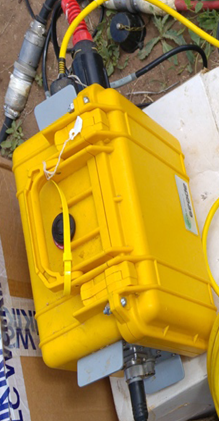 Çok kanallı sismik kayıt cihaz
12 ve 24 kanallı
Her bir kanal en az 4 saniye kayıt yapabilecek özellikte ve 1-2 ms örnekleme aralığı
Şekil 2: çok kanallı cihaz
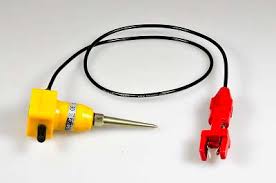 Düşey P-dalga jeofonu ve kablolar
Ortamsal gürültüyü kaydeden Düşey P-dalga jeofonu
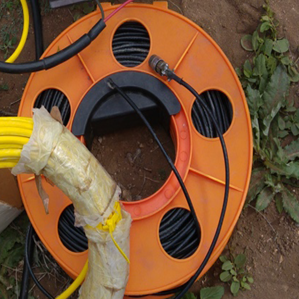 Şekil 3 : kablolar ve jeofon
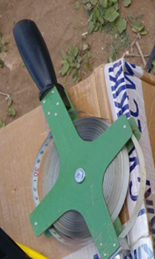 Şerit metre



Akü



Laptop 

Remi yazılımı(seisImager seisOpt vs.)
Şekil : 4 şerit metre
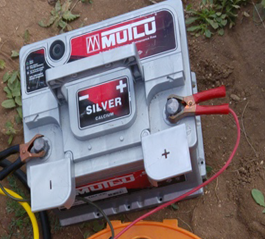 Şekil 5 : akü
REMİ YÖNTEMİNDE VERİ TOPLAMA
Lineer(doğrusal) dizilim kullanılır.
12 kanal cihazlar uygun olmakla birlikte, 24-48 kanallı cihazlar daha nitelikli veri toplanmasını sağlar. 
4-8 Hz frekanslı düşey jeofonlar ile 100 metre araştırma derinliğine ulaşılabilir. 5-10 metre jeofon aralığı ile 100-250 metre uzunluğunda bir profil oluşturulur ise 30 saniye süreli mikrotremor kayıdı ile 100 metre derinliğe kadar S dalga hızı değişimi hesaplanabilmektedir.
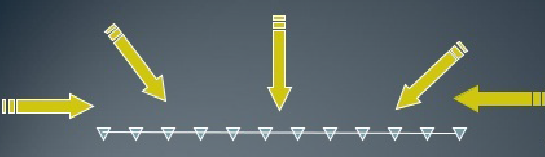 Şekil 6: remi yönteminde dizilim şekli
ReMi yönteminin Aktif  kaynaklı(MASW ) yönteminden tek farkı balyoz, gun gibi bir kaynak kullanılmadan belli bir hat boyunca dizilen jeofonlar ile aynen mikrotremor yönteminde olduğu gibi belirli bir süre boyunca yerin doğal titreşiminin ölçülmesidir. 
Yöntem, iyi bir yapıştırma ile jeofonların asfalt üzerine de yerleştirilmesine izin vermektedir.
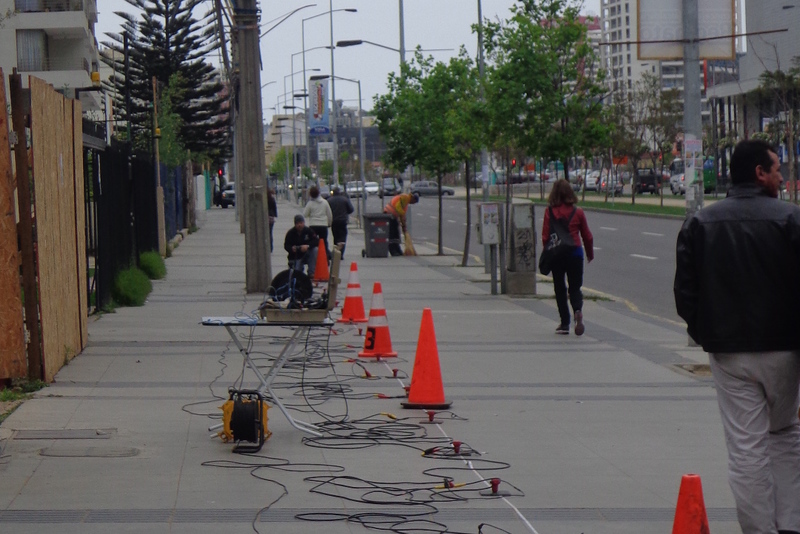 Şekil  7 : remi yönteminin asfalt üzerinde uygulanışı
Remi yönteminin dezavantajları
Kırılma yönteminde sığ derinliklere(0-30 metre) ait hız bilgileri iyi bir ayrımlılıkta elde edilir.
Remi yönteminde ise 100 metreye kadar hız değişimi saptanabilir. Fakat 30 metreden sonra iyi ayrımlılıklar elde edemeyiz. Bulacağımız hız değerleri tam doğru olmayabilir.
Kırılma ile remi yöntemi birbirini tamamlayıcı özelliktedir. İki yöntemde de aynı serim düzeni kullanılabilir sığ ve derin hız bilgilerine ulaşılabilir.
VERİ-İŞLEM ADIMLARI
Veri-işlem aşamasında ilk olarak (yavaslik –frekans)τ–p ve Fourier dönüşümleri kullanılarak frekans bağımlı faz hızı eğrisi elde edilir.
Düşey eksen frekans, yatay eksen faz hızı olan ve dispersiyon görüntüsü adı verilen enerji haritası elde edilir.
Dispersiyon görüntüsünde maksimum noktalar işaretlenir ve  Dispersiyon Eğrisi elde edilir.
Dispersiyon eğrisine göre model parametreleri belirlenerek bir model oluşturulup kuramsal eğri ile çakıştırılır.
Ters Çözüm parametreleri belirlenir(tabaka kalınlığı ve S dalga hızı).
Ters Çözüm sonucu S- dalga hızı – Derinlik kesiti  modeli elde edilir.
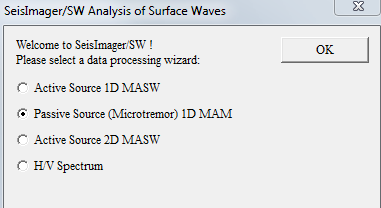 SeisImager programı çalıştırılarak Surface Wave Analysis Wizard(SASW)(pasif kaynaklı yüzey dalga analizi) modülü seçilmesi
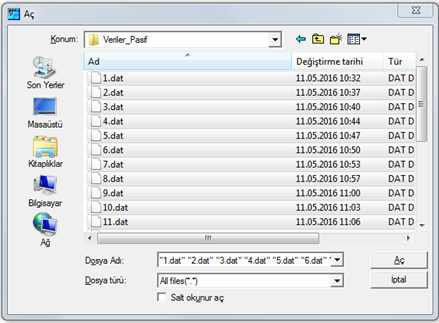 Ölçülen Remi verilerinin seçilmesi
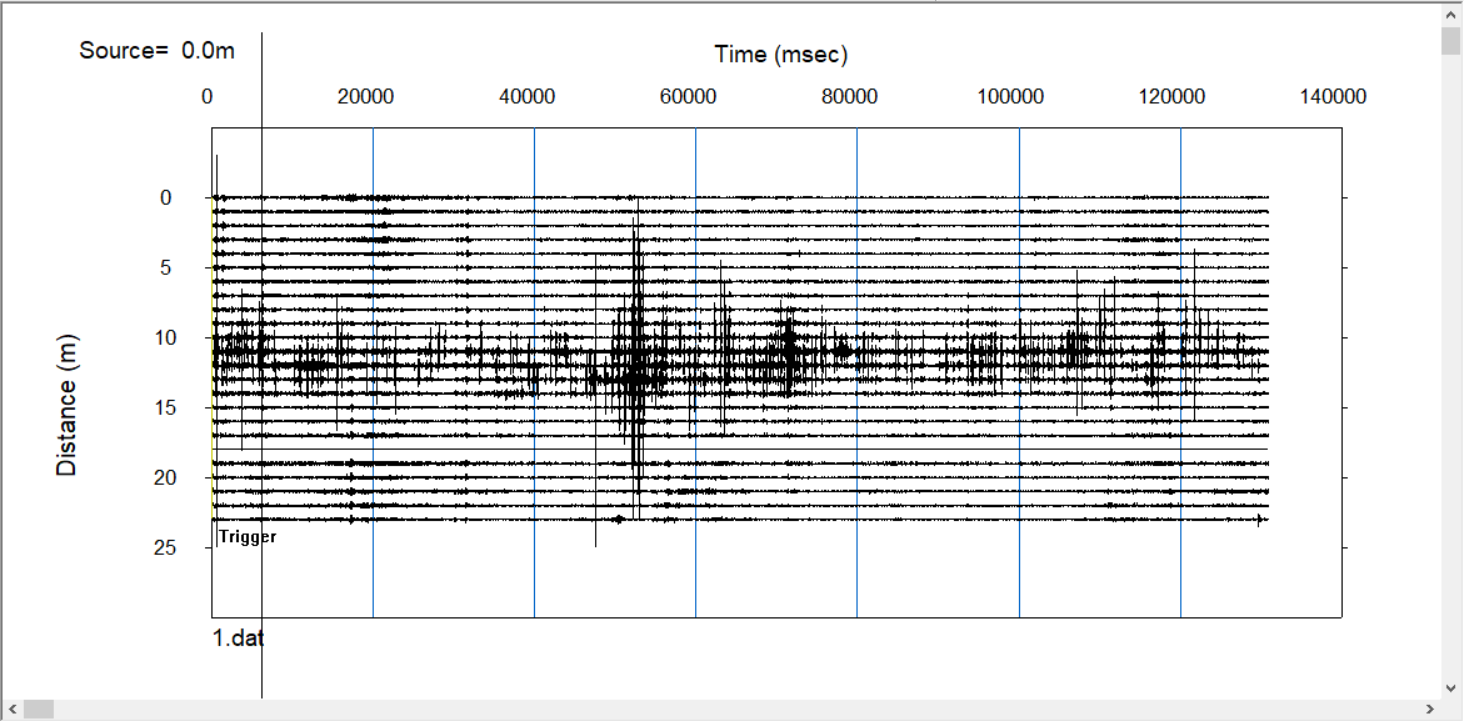 Ham veri(1.dat)
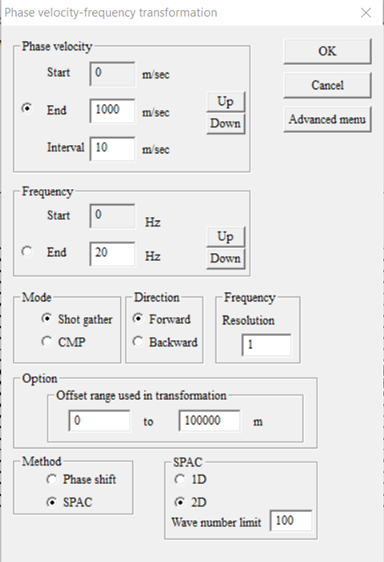 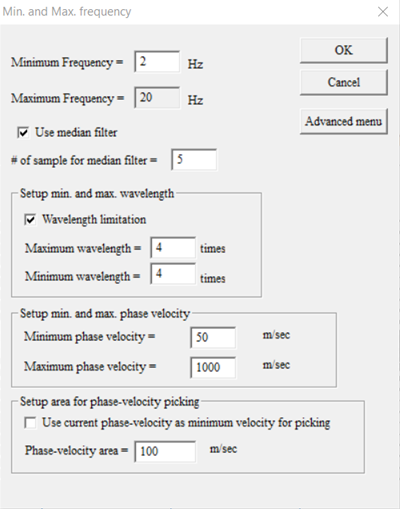 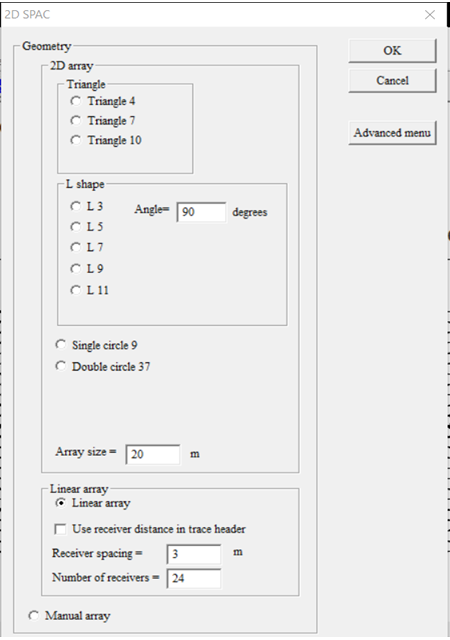 Faz hızı ve frekans aralıklarının belirlenmesi
2D spac menüsünden geometri bilgilerinin girilmesi
Min ve max frekans aralıklarının belirlenmesi
Dispersiyon görüntüsü
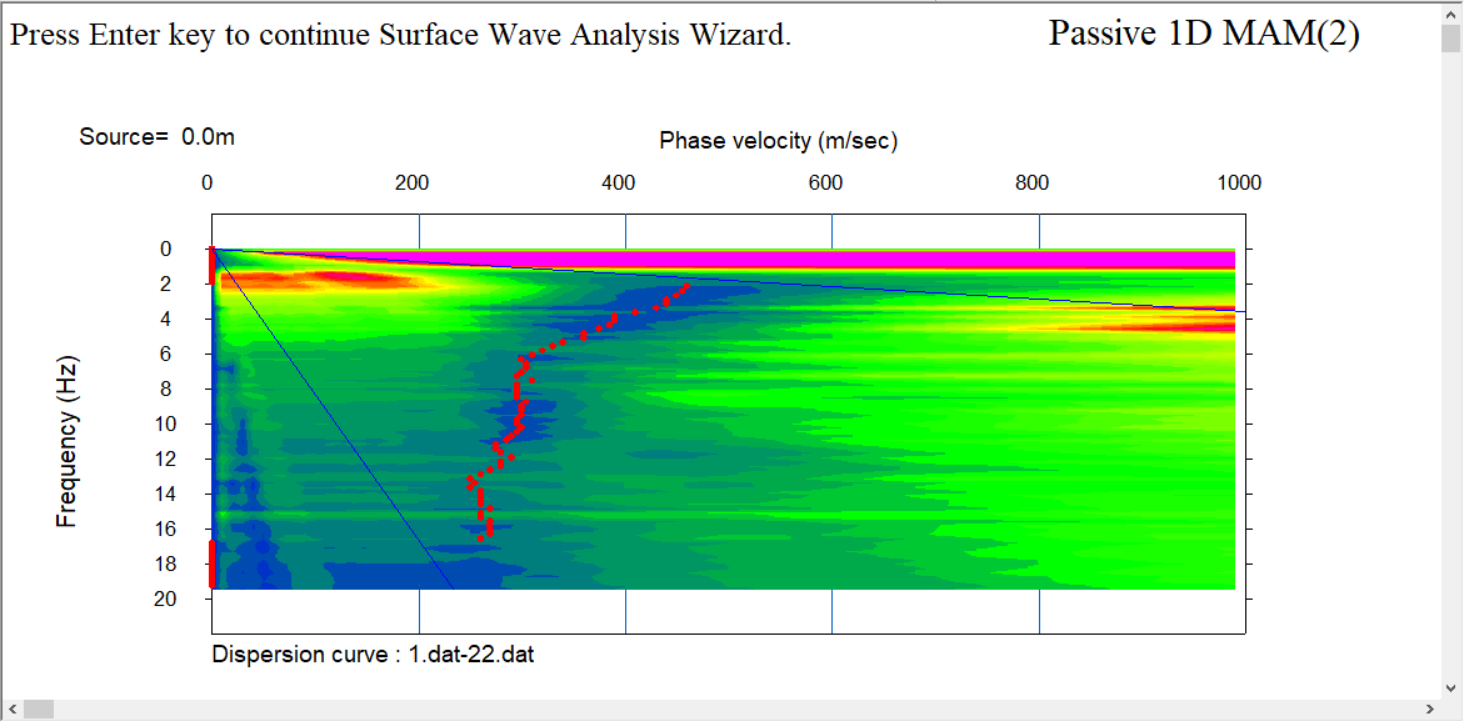 Dispersiyon eğrisi
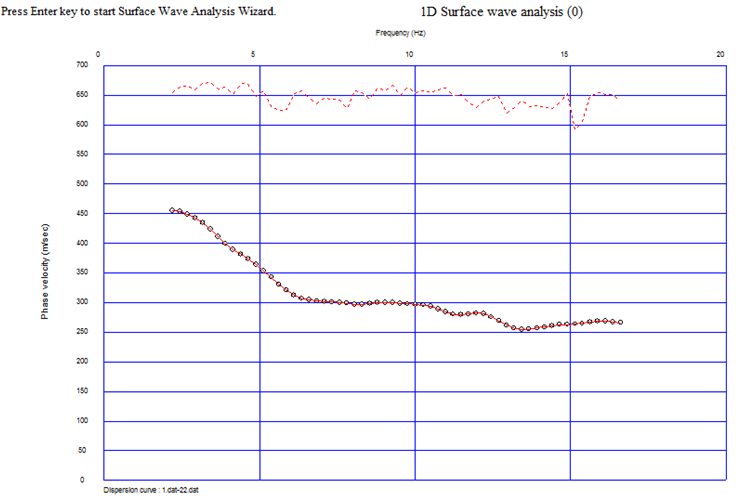 Dispersiyon eğrisine bir kaç kez yuvarlatma uygulanmış hali
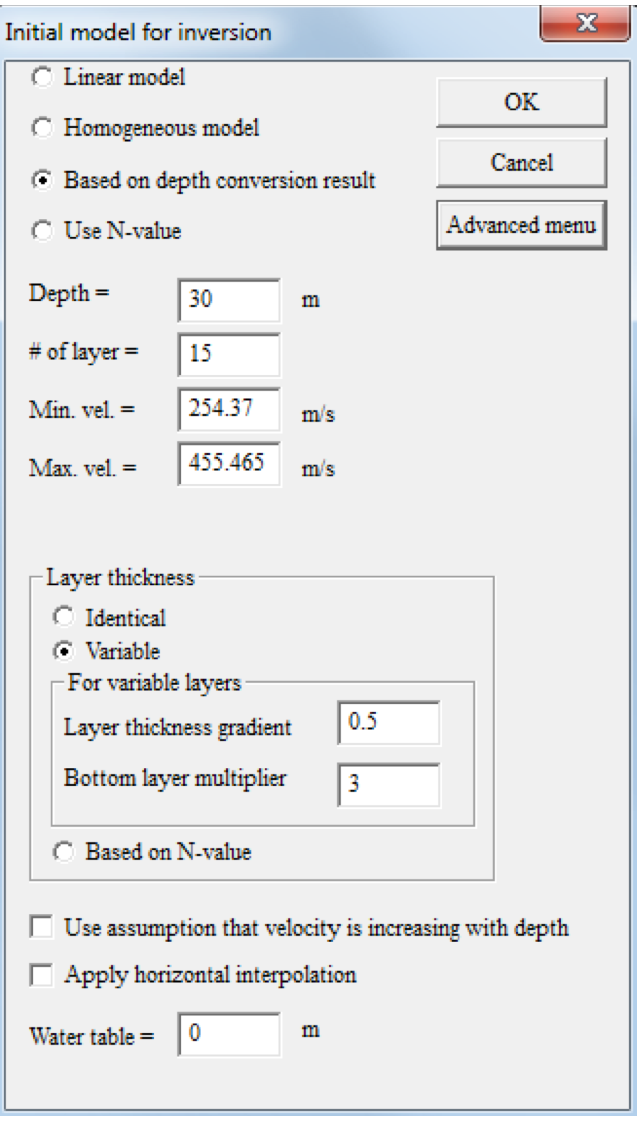 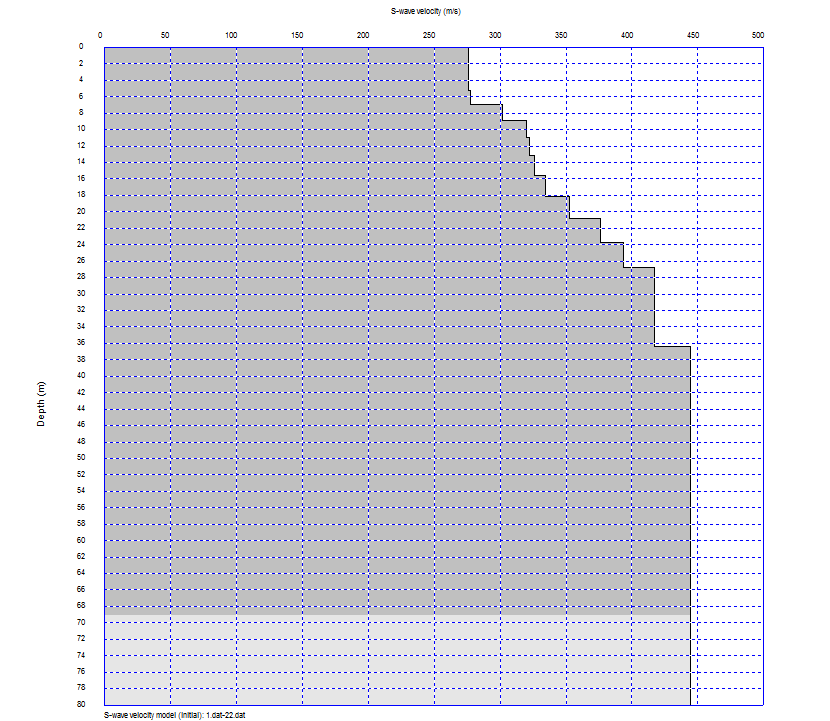 Model parametrelerinin belirlenmesi
Model
Ters çözümden önce hesaplanan kuramsal eğri
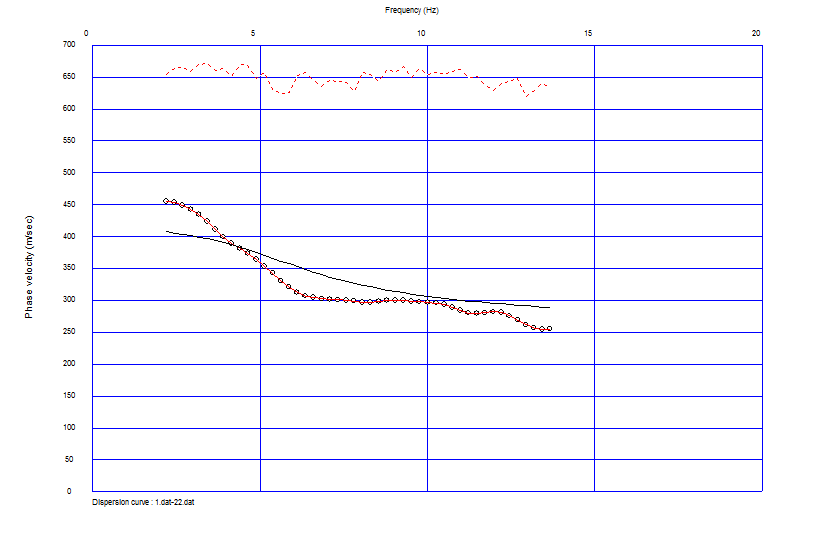 Burada siyah çizgi ile gösterilen eğri hesaplanan kuramsal dispersiyon eğrisidir.
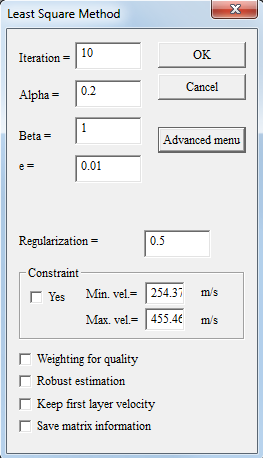 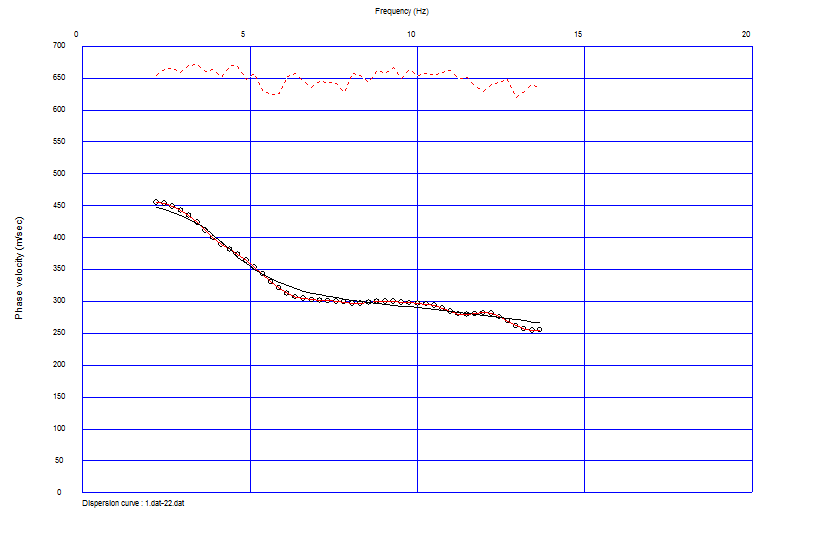 Ters çözüm yapılmış dispersiyon eğrisi
Ters çözüm parametrelerinin belirlenmesi
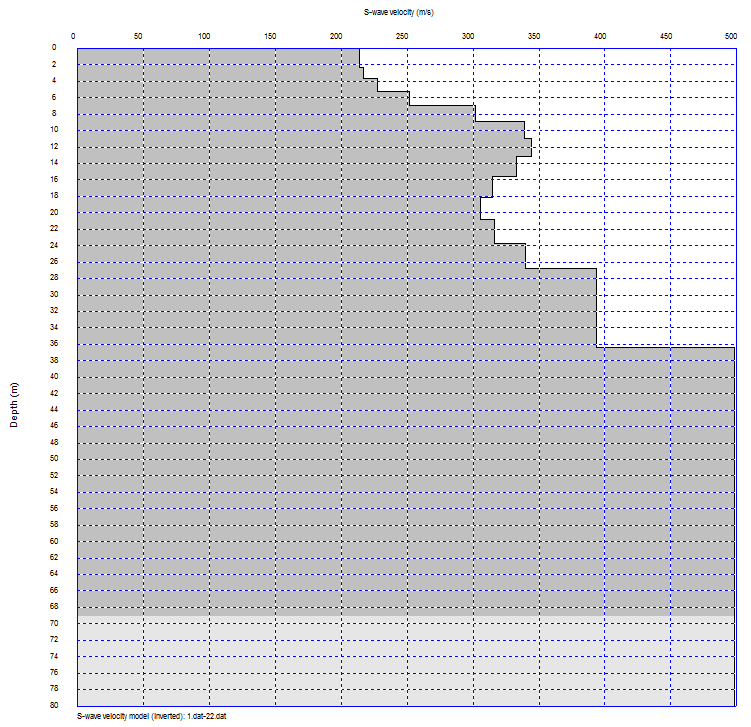 Ters çözüm sonucu elde edilen model (S-dalga hızı-derinlik kesiti modeli)
Bu kesit incelendiğinde hız değerlerinin 230 ile 510 m/sn arasında değiştiği ve yaklaşık olarak 68 metre derinden bilgi içerdiği gözlenmiştir.

Malzeme belirli bir derinlikten sonra üst kısımların ağırlığı ile sıkışmaktadır. Bunun sonucunda kayma hızı artmaktadır. Zemin sınıflamasına göre derinlikle değişen kayma hızı modelinin iki zemin sınıfı olabileceği düşünülmektedir.
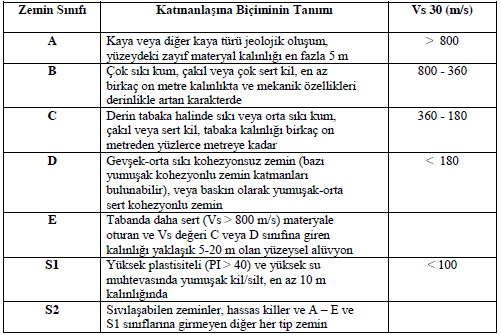 Şekil 8 : UBC ve Eurocode-8 uluslararası standartlarında kullanılan zemin sınıflaması tablosu
FARKLI BİR REMİ ÇALIŞMASINDAN ÖRNEK
Çalışmanın konusu :
Sığ Sismik Yansıma, MASW ve ReMi Yöntemleri ile Sığ Yapıların İncelenmesi: Isparta Yerleşim Merkezi Kuzeyi Pliyo-Kuvaterner Çökel Yapı Örneği 
( Mehmet Zakir KANBUR*, Ali SİLAHTAR, Can ÖZSOY )
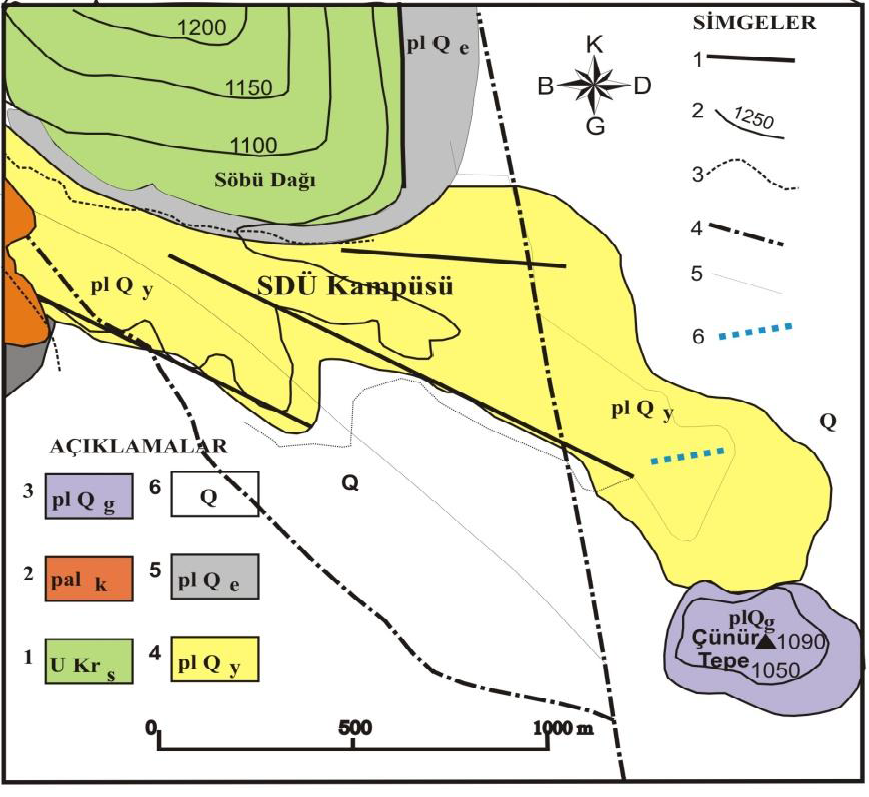 Çalışmada 24 adet 4.5 Hz’lik jeofon 5 m aralıklandırılmış ve 0.5 ms örnekleme aralığı ile 8 s’lik gürültü kaydı aynı noktada aralıklarla 30 defa ölçüm alınmıştır.
1. Eğim atımlı faylar           2. Eş yükselti eğrileri, 
3. Vadi                                4. Asfalt yol, 
5. Tali yol                            6. ReMi, MASW ve Sismik                                                                                                 -                                                 yansıma profilleri)
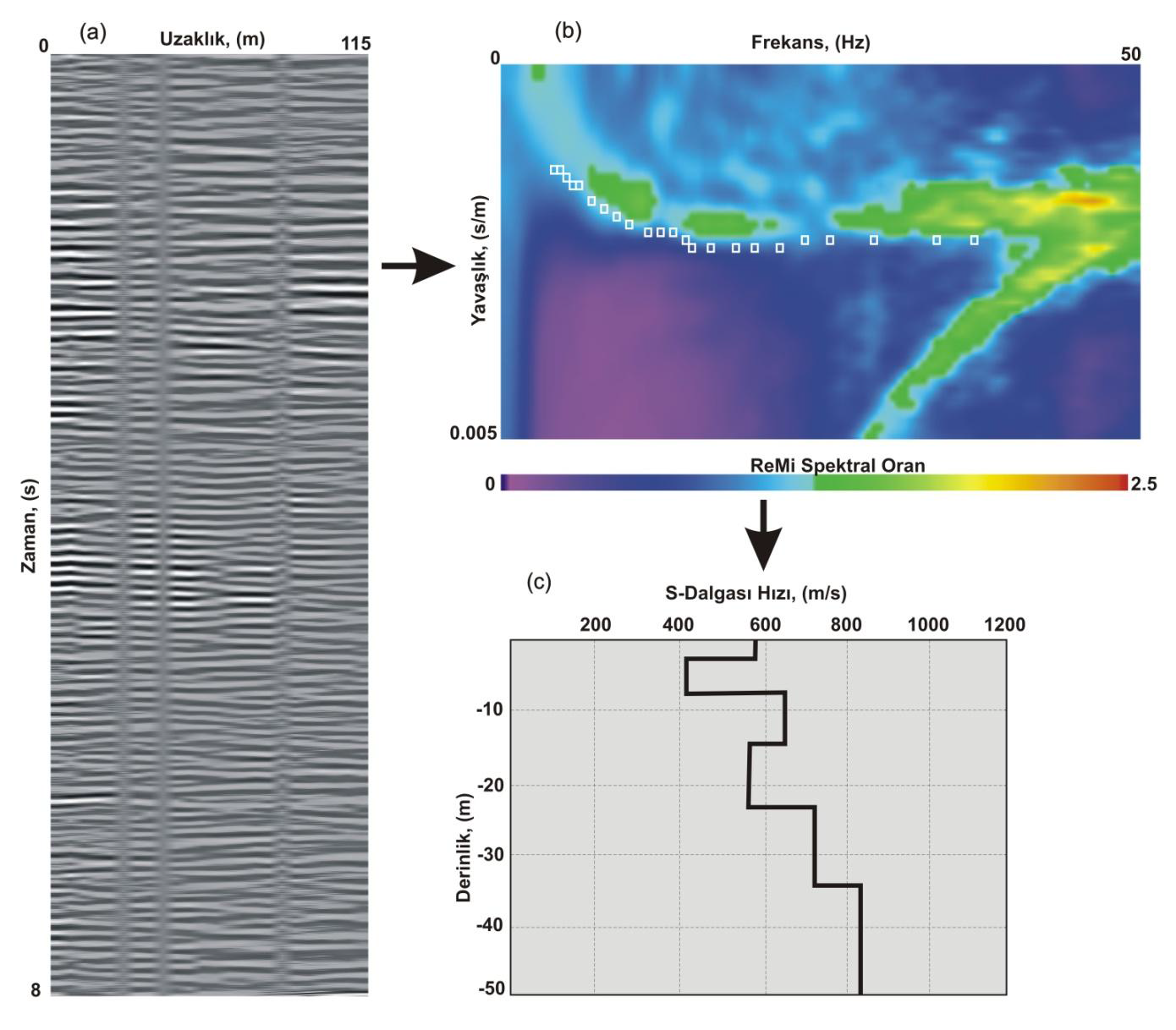 Dispersiyon görüntüsü
ölçüm noktasında alınan tipik ReMi verisi
Vs-derinlik modeli
Bu çalışmada Pliyo-Kuvaterner çökelleri üzerinde yerin sığ kısmına ait çökellerin sismik hız ve tabakalaşma özelliklerini ortaya koymak için Sismik Yansıma, MASW ve ReMi teknikleri kullanılmış ve yerin yaklaşık 50 m derinliğine kadar sismik S-dalgası hız değişimleri ve tabakalaşma durumu ortaya konmuştur. Hesaplanan MASW ve ReMi’nin Vs30 hızları sırasıyla 500, 530 m/s civarlarındadır. Tüm sonuçlar birlikte değerlendirildiğinde, sonuçların birbirlerini desteklediği görülmektedir.
Sonuçlar MASW yönteminin ayrımlılığının daha yüksek fakat ReMi yönteminin de daha derinlerden bilgi elde etmek için hızlı, kolay ve uygulanabilir olduğunu göstermektedir. 
Dolayısıyla daha derinlerden bilgi alınması gerektiği durumlarda ReMi tekniği tamamlayıcı yöntem olarak da kullanılabilir.
Remi yönteminin diğer kullanım alanları
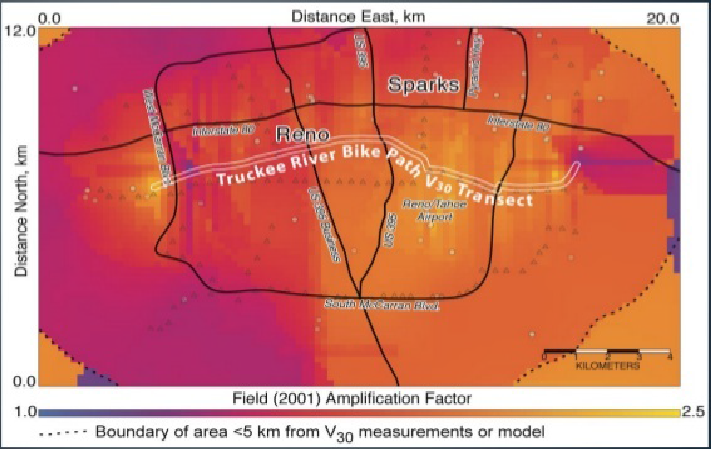 şekil : Remi yöntemi ile tehlike haritalarının çıkarılması
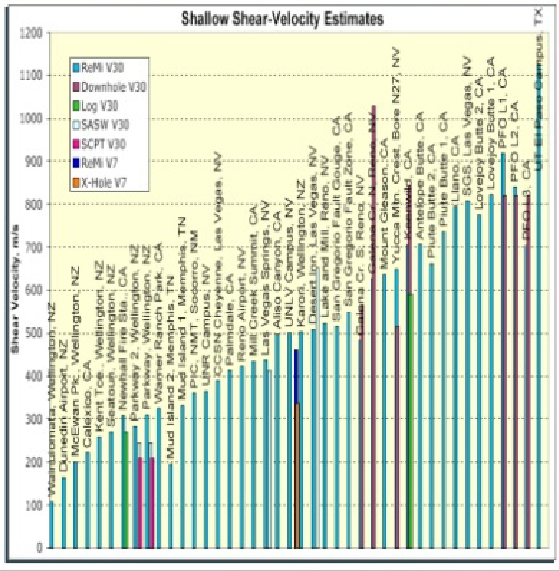 Remi 30 metreye kadar ortalama kayma hızını V30 ölçerek dünyada sert zayıf zeminlerin sınıflandırılmasında kullanımı
Sonuçlar
ReMi yöntemi ile gürültü kayıt edilerek, 100 metre deriliklere kadar S-dalgası hız kesitini hesaplamak olanaklıdır. 
Kayıt ve yorumlama ile birlikte S-dalgası kesiti 1-2 saat içerisinde elde edilebilmektedir. 
S-dalgası kesitinden yapı-yeri yanıtı veya hakim titreşim periyodu, zemin sınıflaması gibi bilgiler sağlanabilir. 
Yöntemin zayıf yanı ise ReMi frekans-faz hızı eğrisinin bir boyutlu model ile değerlendirilmesidir. Bunun nedeni, dispersiyon eğrisinde daha karmaşık modellerin çözümünü sağlayacak bilgi bulunmamasıdır.
KAYNAKLAR
DİKMEN U. , ARISOY M. O. , AKKAYA İ. , 1. TÜRKİYE DEPREM MÜHENDİSLİĞİ VE
       SİSMOLOJİ KONFERANSI 11-14 EKİM 2011 – ODTU – ANKARA AKTİF KAYNAKLI                    YÜZEY DALGASI (MASW) YÖNTEMİNDE FARKLI DOĞRUSAL DİZİLİMLERİN SPEKTRAL    ÇÖZÜNÜRLÜLÜĞÜ
 
 KENAN YANIK , ANKARA 2006 , YÜZEY DALGASI DİSPERSİYON VERİLERİNDEN    SÖNÜMLÜ EN KUÜÇÜK KARELER TERS-ÇÖZÜM YÖNTEMİ İLE S-DALGA HIZLARININ      HESAPLANMASI (YÜKSEK LİSANS TEZİ) 

EKİNCİOĞLU E., ANKARA ÜNİVERSİTESİ 2007, DAİRESEL DİZİLİMLİ MİKROTREMORLAR VE SPAC YÖNTEMİ İLE YAKIN YÜZEY S DALGASI HIZ YAPISININ BELİRLENMESİ (YÜKSEK LİSANS TEZİ)
 
BAŞOKUR A.T. YAPI-YERİ İNCELEMELERİNDE MAKASLAMA DALGASI HIZ KESİTİNİN ReMi YÖNTEMİ İLE SAPTANMASI (MAKALE)
http://www.istanbul/edu/tr/mb/fieldGeo/sismoloji/html(Prof. Dr. Ali Osman Öncel)
TEŞEKKÜRLER